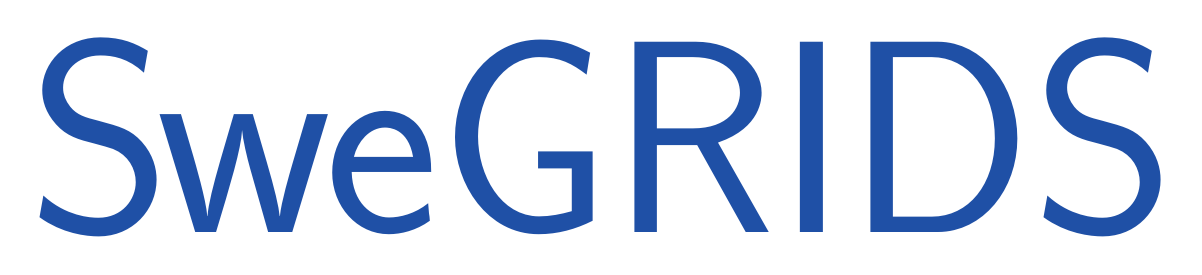 Project title ...
PhD student:    Name Names,   emailname@uu.se
Supervisors:    Name Names (UU),  Name Names (Vattenfall)
Project funded by:
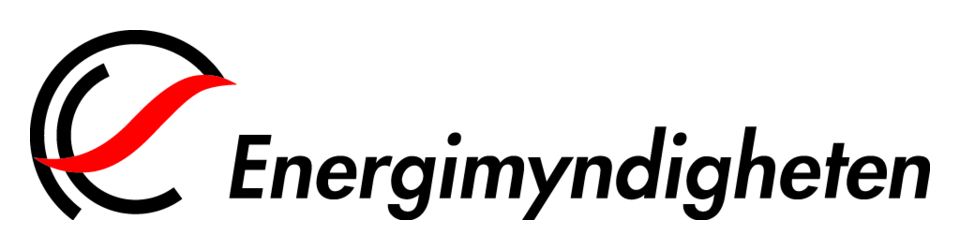 delete and add industry-partner logos to fit your project !
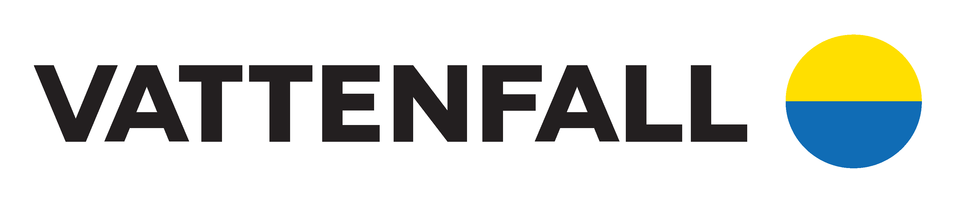